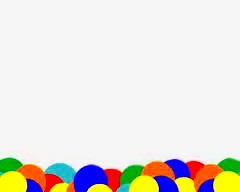 LICENCIATURA EN EDUCACIÓN PREESCOLAR
PROGRAMA DEL CURSO
Educación Física
Semestre 	4°
Horas 	4
Créditos 	4.5
Trayecto Formativo: 
Preparación para la Enseñanza y el Aprendizaje
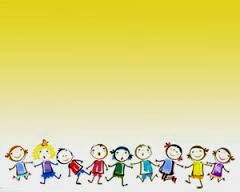 PROPÓSITOS Y DESCRIPCIÓN GENERAL DEL CURSO:
Que las estudiantes normalistas conozcan las posibilidades de intervención de la educación
física en el preescolar, desde la perspectiva de la estimulación de la motricidad en todas sus manifestaciones.
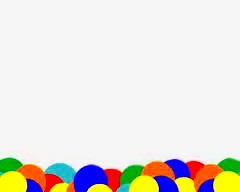 Se busca que favorezca el desarrollo de competencias docentes para promover la competencia motriz en sus futuros alumnos, a través del diseño e implementación de experiencias de enseñanza-aprendizaje que resulten pertinentes y eficaces en particularmente en el preescolar.
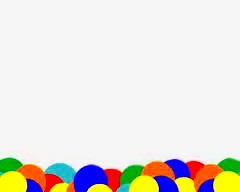 Que la futura maestra favorezca las condiciones para que el alumno reconozca quién es él o ella y asuma por lo tanto un compromiso consigo mismo; aprecie su cuerpo y una vez que ya lo conoció, lo estimule mediante la incorporación de las capacidades perceptivo motrices, tales como la coordinación, el equilibrio, lateralidad, ubicación espacial y temporal, el ritmo, la respiración y la relajación entre otras y el juego motor; realice constantes reflexiones acerca de sus intereses y necesidades y que las encuentre en el día a día mediante la convivencia y el aprecio por el otro.
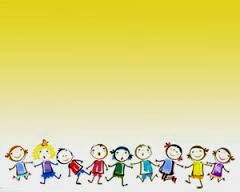 Parte de cuatro grandes premisas con las que la educación física busca intervenir en la educación.
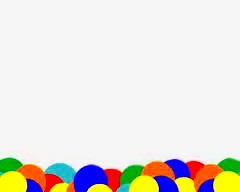 La primera premisa establece que el niño adquiere la noción de sí y con ello el conocimiento y la conciencia de sus acciones. Se logra mediante la estimulación del esquema e imagen corporal  favoreciendo la construcción e integración de su corporeidad, es decir, la exploración y valoración de sus posibilidades expresivas y de movimiento, el conocimiento de su cuerpo tanto de manera esquemática como su propia imagen corporal.
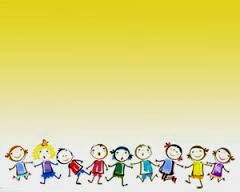 La segunda premisa plantea el desarrollo de la competencia motriz de los alumnos entendida como:
El conjunto de conocimientos, procedimientos, actitudes y sentimientos que intervienen en las múltiples interacciones que realiza en su medio y con los demás, permitiendo que los escolares superen los diferentes problemas motrices planteados, tanto en las sesiones de educación física como en su vida cotidiana. 
(Ruíz Pérez, 1995).
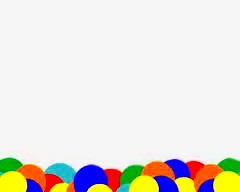 Se debe estimular a través de distintas modalidades:

el juego, la expresión corporal, el baile, los cantos y rondas, aplicar circuitos de acción motriz en donde los retos sean la constante de participación, en el juego cooperativo.
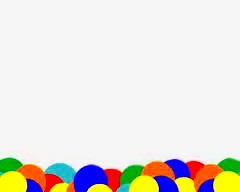 Se trata de hacerle ver al alumno la importancia del otro en la construcción de sus habilidades, en el desarrollo de sus patrones básicos de movimiento y posteriormente en la manifestación de sus habilidades y destrezas motrices; y no solamente desde el individualismo y el egocentrismo.
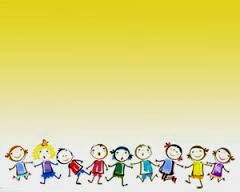 La tercera premisa se refiere a la disponibilidad corporal de los alumnos, lo cual implica afrontar los retos que le impone el medio ambiente y por lo tanto aprender a utilizar sus saberes, incluyendo su propia competencia motriz en la resolución de problemas: 
en la comunicación, la socialización, integración grupal el intercambio de ideas, la capacidad de llegar a acuerdos y discutirlos, creando una cultura de la paz y diálogo.
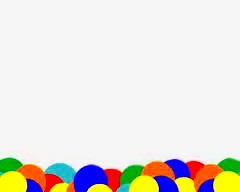 Las más variadas estrategias didácticas ponen a prueba la disponibilidad corporal y, justamente, esas son las que los futuros maestros deben promover gradualmente desde los primeros grados de la educación preescolar.
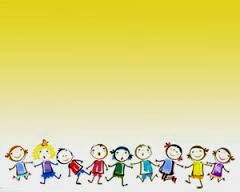 Finalmente la aspiración de la educación física es dotar al alumno de autonomía motriz, lo cual implica que aprenda a utilizar todo su potencial cognitivo, social y motor al servicio de su vida cotidiana, en su desarrollo social, moral, profesional, cultural, entre otros.
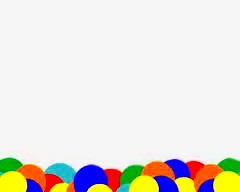 Que juegue y haga ejercicio como forma de vida, más no por obligación, que cuide su salud mediante hábitos de higiene y buena alimentación, que aprecie sus amistades y las cuide a lo largo de su vida, que participe hacia finales de la primaria en juegos deportivos y haga de su vida una manera sana de ser y estar.
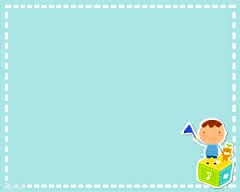 Durante este curso el futuro docente conoce las características de la educación física como forma de intervención pedagógica en la educación preescolar. Lo hace por medio de lecturas, mesas de discusión, exposiciones y puesta en práctica de variadas estrategias propias de las edades de un niño de estas edades. 
Aplica juegos motores y observa las conductas que se generan en el niño cuando realiza sus prácticas en las escuelas de educación preescolar. 
Diseña sesiones completas de educación física, haciendo referencias al programa oficial, distinguiendo aquellas competencias que desde la educación física se pueden estimular y luego desarrollar en cada práctica diseñada especialmente para cada contexto social y educativo al que se enfrente.